TWf - Safety by Design & Engineering – Visual standards
Nick Boyle  - September 2018
1
Do we talk in a common language?
Different Languages  & Different Currencies
Roadworks - Chainage
Earthworks - Cut 4/Fill 5
Drainage Engineer - Network 3
Structures Engineer - Br 4
Site Engineer - Kgs and tonnes
TW Engineer - KN/m2
Architect - ?
Once upon a time…..access to structures &shafts
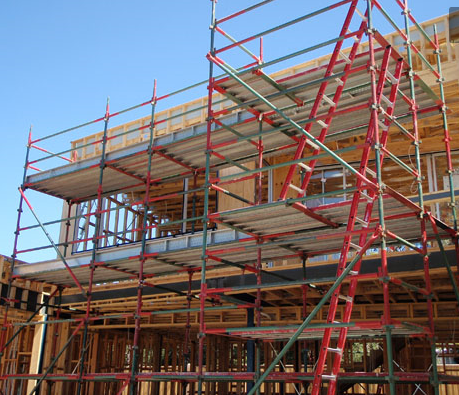 Access Scaffold with Ladders
4
Once upon a time…..access to structures &shafts
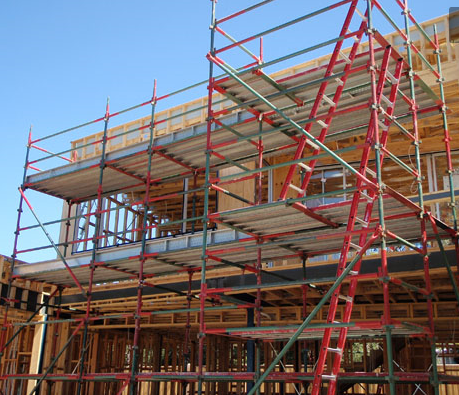 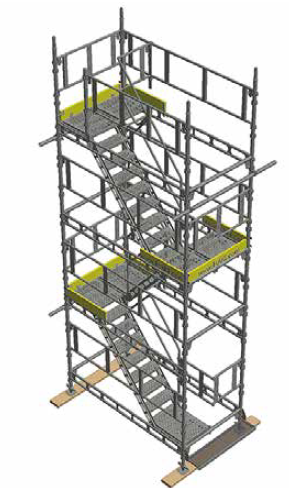 Access Scaffold with Ladders

And now….access towers with in- built steps
5
So what has happened?
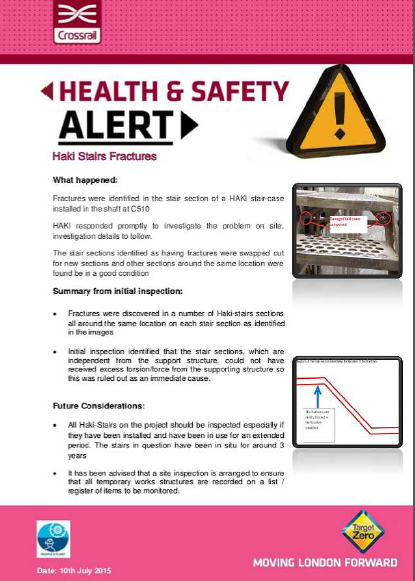 Crossrail C510 - 2015
Fatigue failure – 3 years in use
Action – regular inspection where extended usage

Crossrail C405 – 2018
Fatigue failure
3 to 4 times over capacity
Fracture in staircase
Overloaded – many years service

Some anecdotal evidence of other incidents
6
Typical access stairs – a compact & standard – in the manual
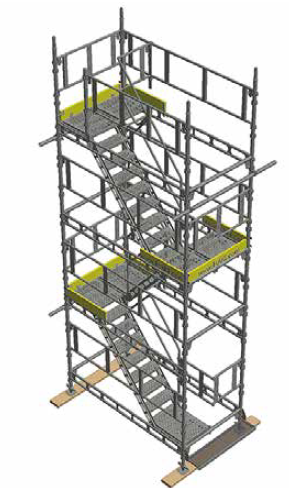 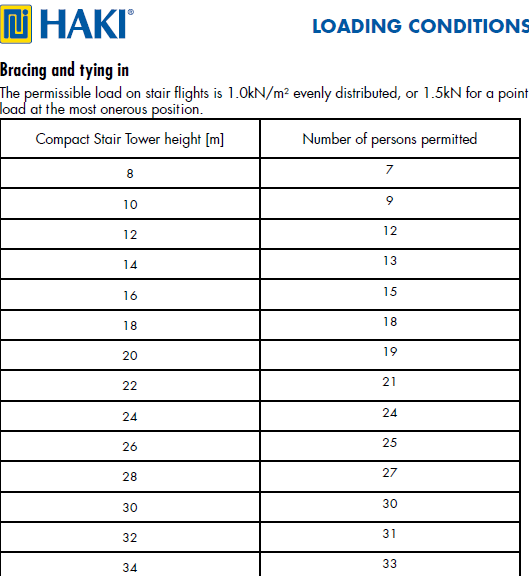 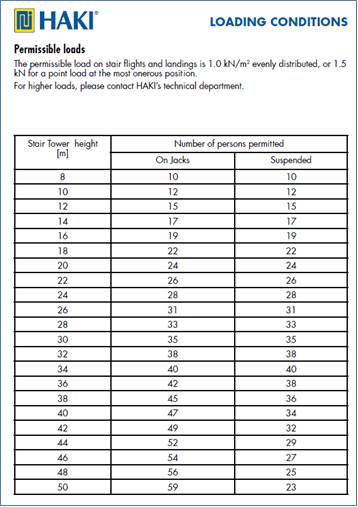 7
What are the Issues?
The brief – Lost in Space – multiple parties?
Ensuring fit for purpose – by all parties?
Temporary staircases – 3 years?
Regular Inspections?
In general - is it clear what the restrictions are on access scaffolds - at the point of use?
8
Actions taken by Haki
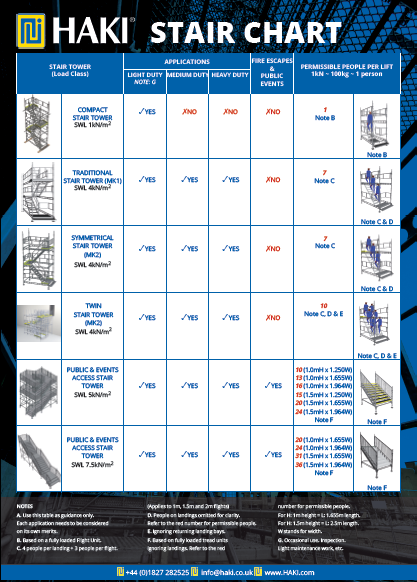 Re-tested and re-rating standard stairs- 4kN/m2
Haki stair chart produced
Info shared with NASC – potential review of SG25:14 Access and Egress from Scaffolds via Ladders & Stair Towers?
9
Final thoughts – At point of use for all access scaffolds- Are visual standards required for all?
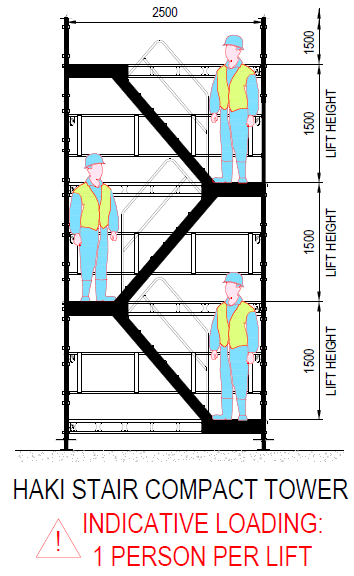 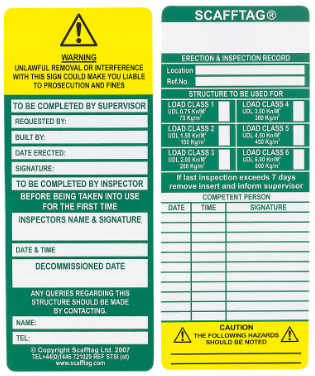 10
TWf - Follow on actions?
Access stair/scaffold failures - have there been other similar issues in industry? – other case studies from industry?
At point of use for all access scaffolds – visual standards are required?
11